Kijk in de Wijk De Mortel
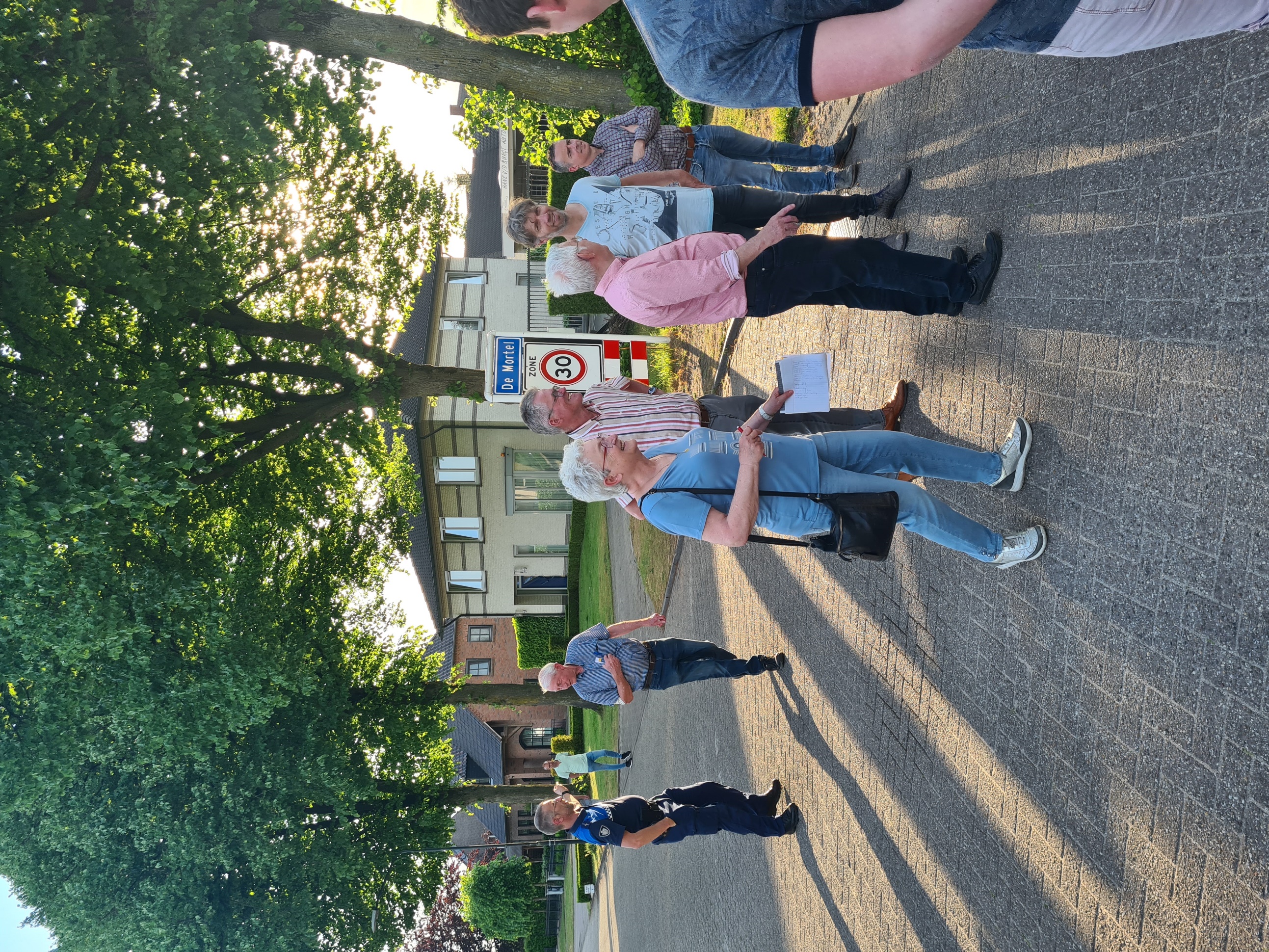 17 mei 2022 18.30-20.00 uur

Terugkoppeling
Verslag: 3
Datum verslag: 15 november 2022
Zaaknummer: 5702-2022

Aanwezigen: Enrico Frauenfelder (BOA), Pieter Klumpers (vakspecialist verkeer), Claire Laudij (beleidsmedewerker openbaar beheer), Ton van Melis (toezichthouder) Günther Rutten (vakspecialist groen), Wil Welvaarts (vakspecialist afval), belangstellenden gemeente Gemert-Bakel, Stuurgroep De Mortel, inwoners De Mortel
Planning/route
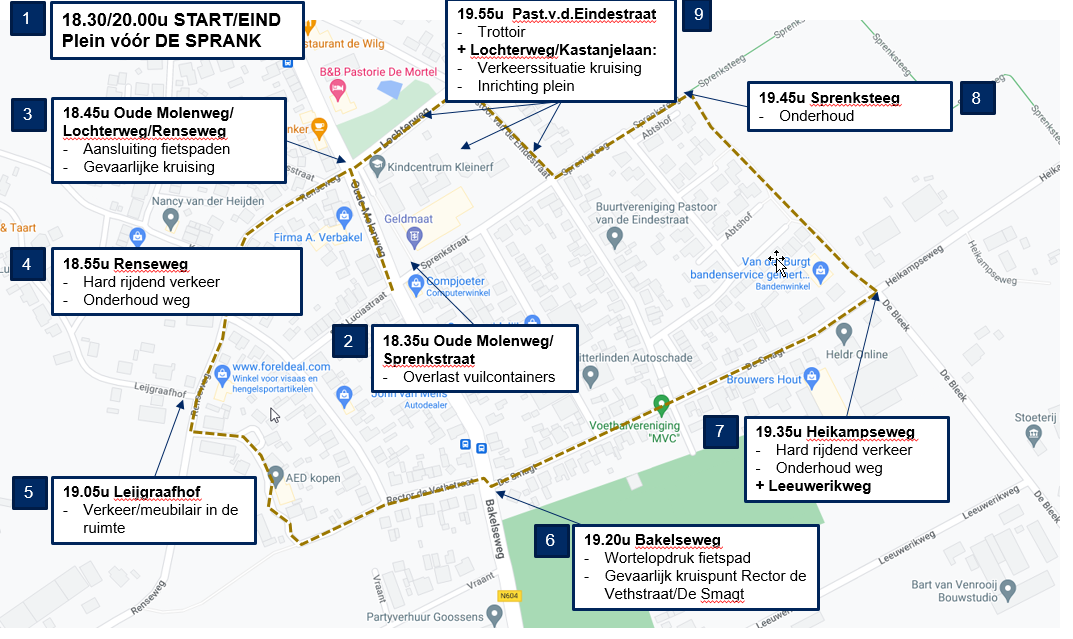 1. Oude Molenweg
2. Oude Molenweg (afval)
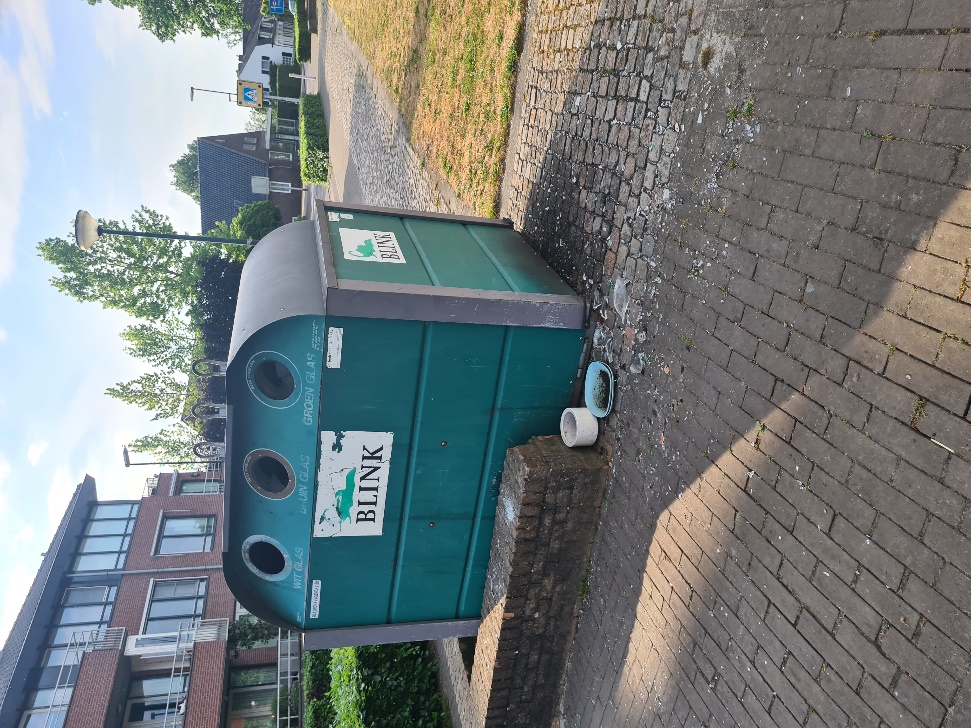 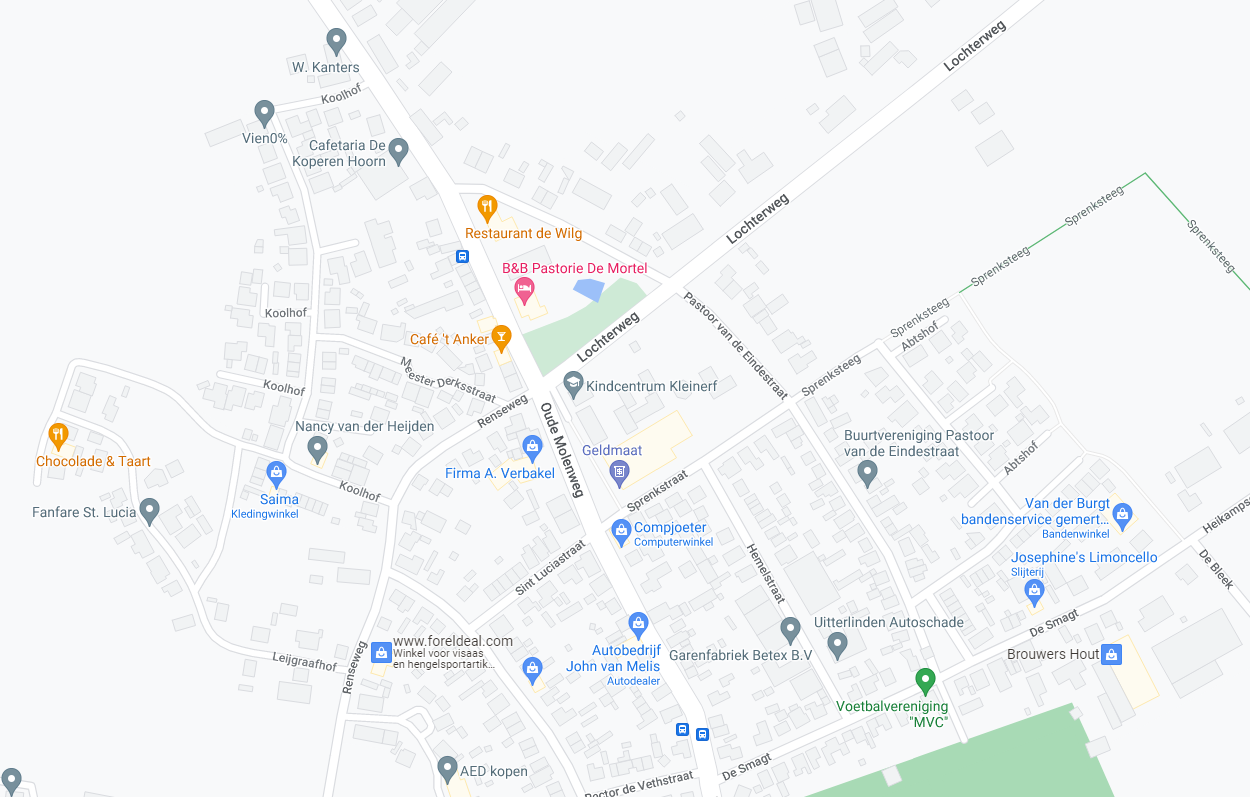 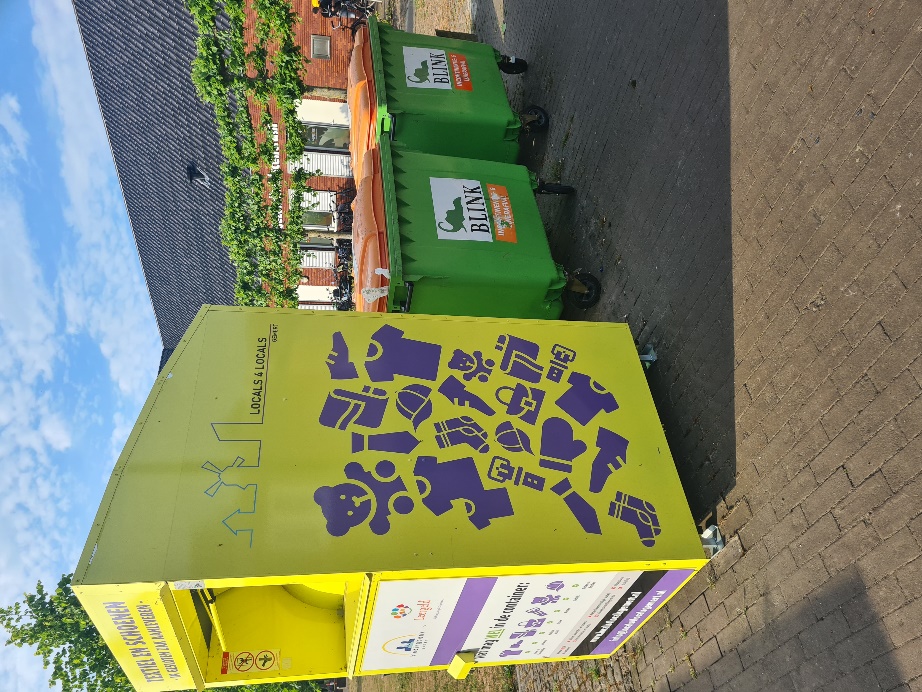 3. Oude Molenw. (verkeer)
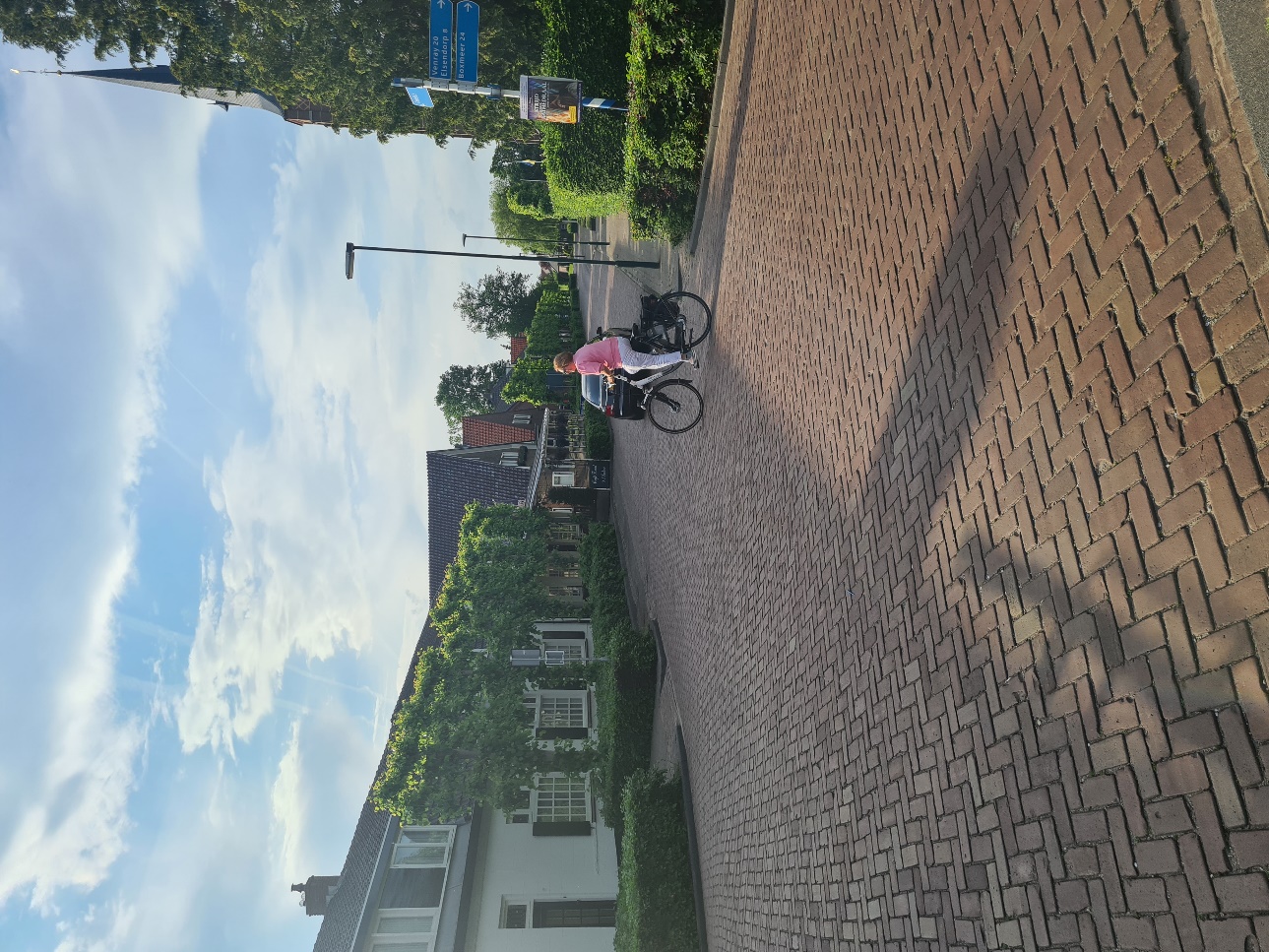 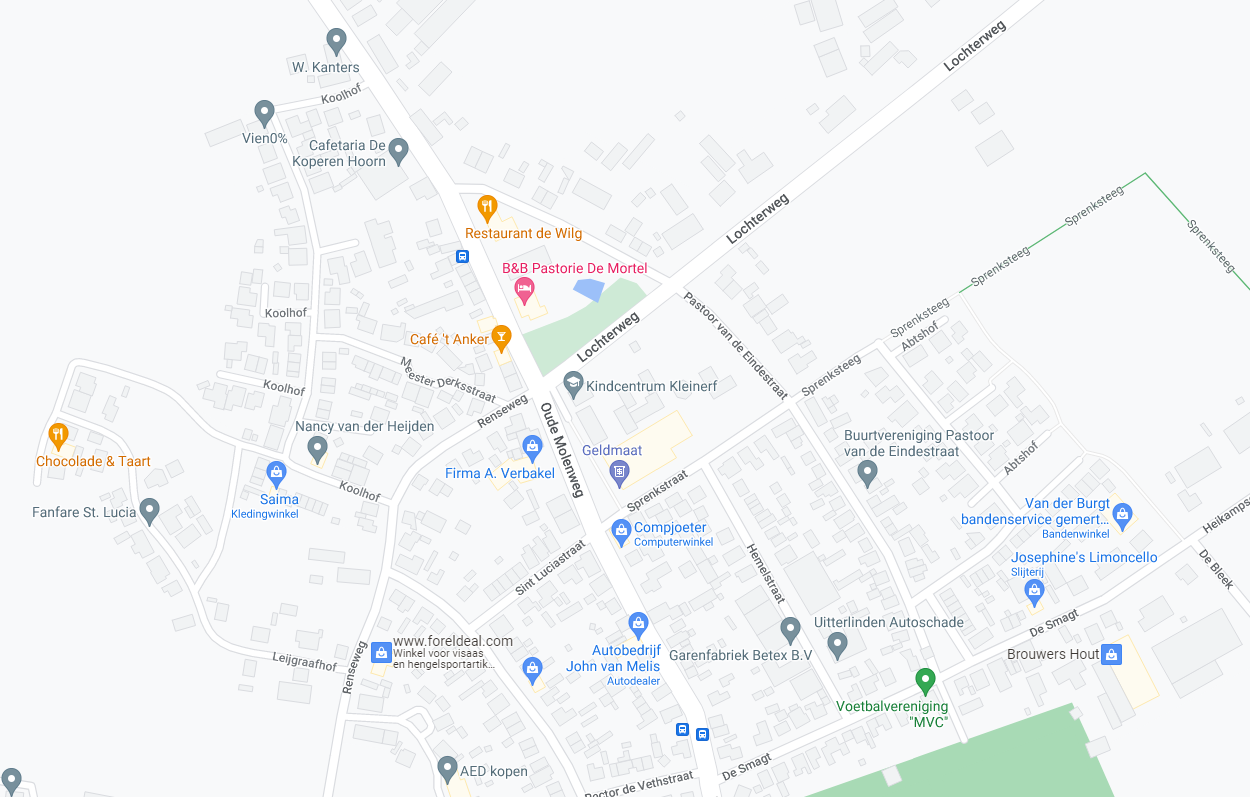 4. Renseweg (verkeer/onderhoud)
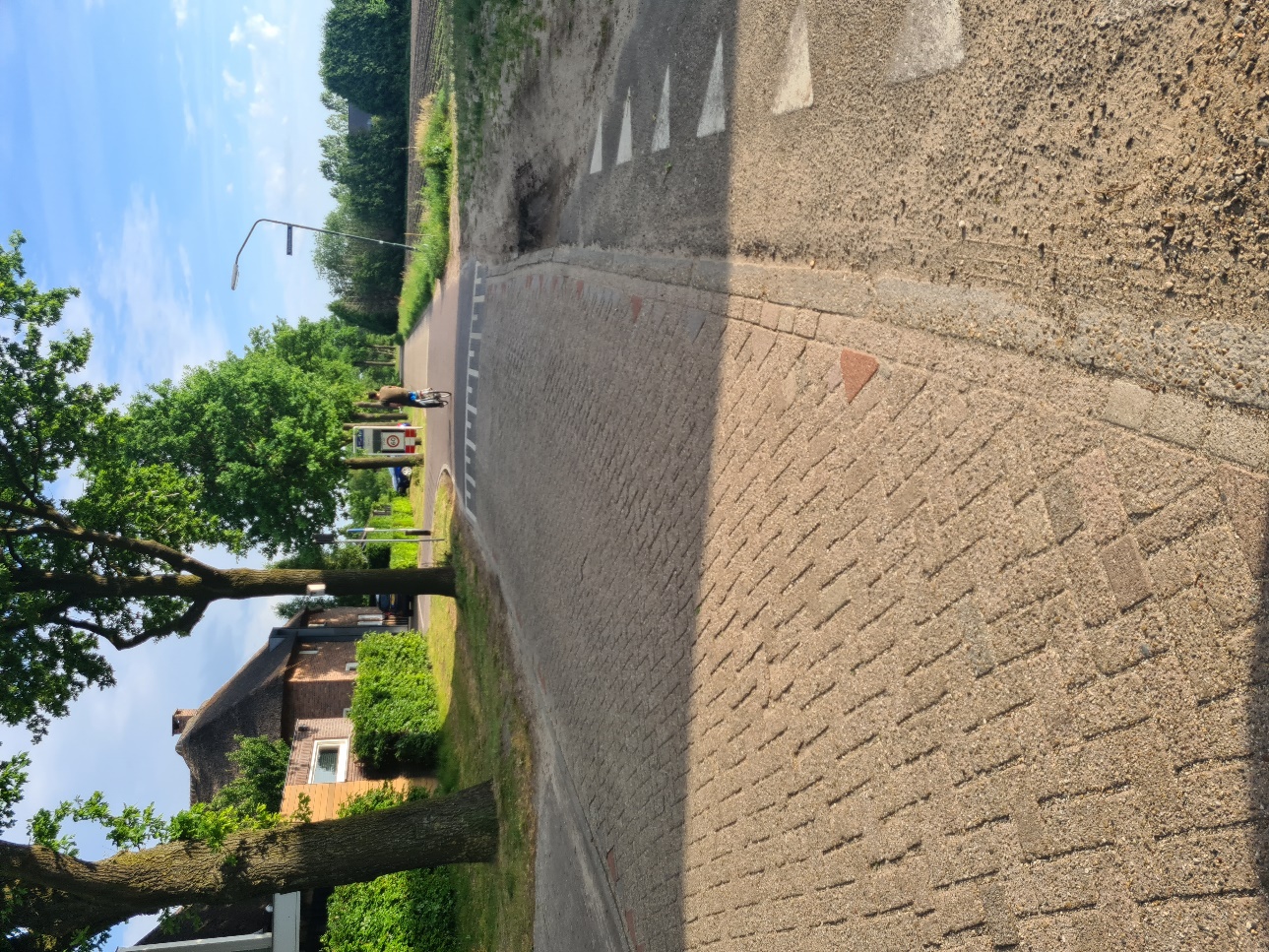 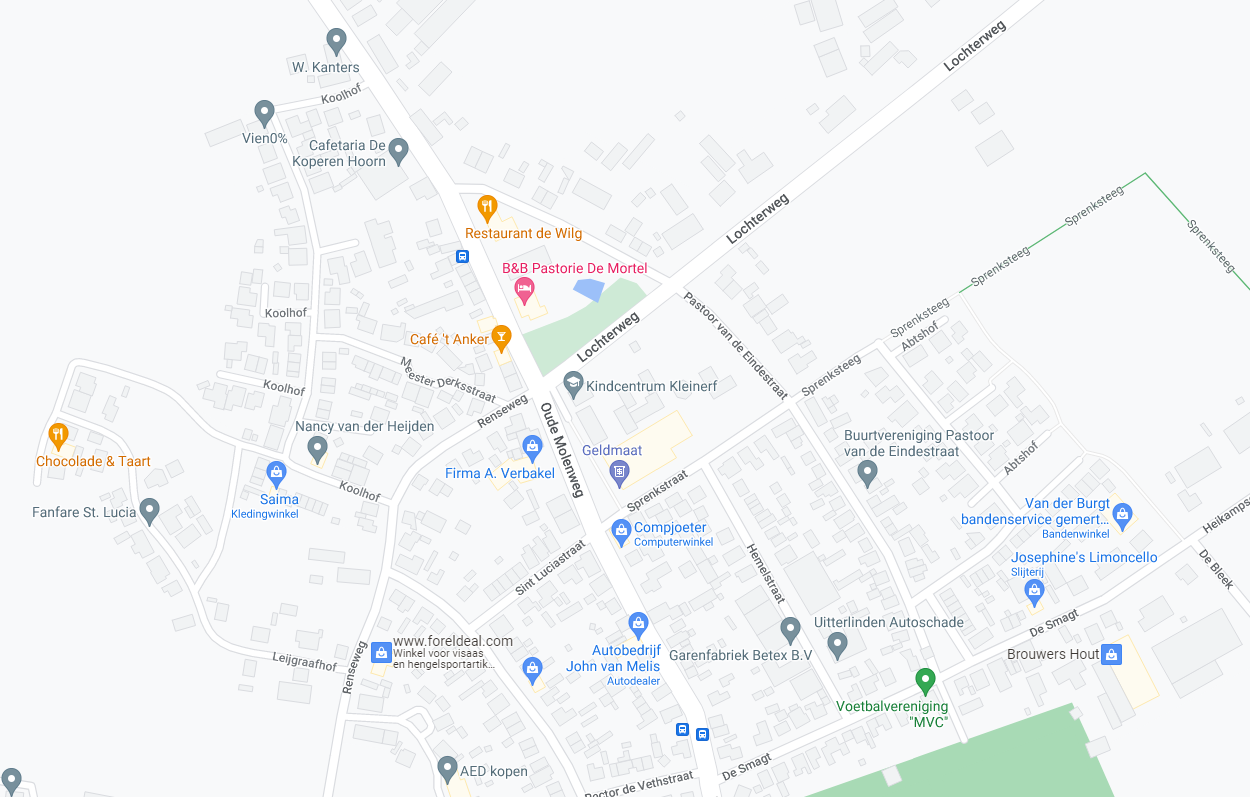 5. Leijgraafhof (verkeer)
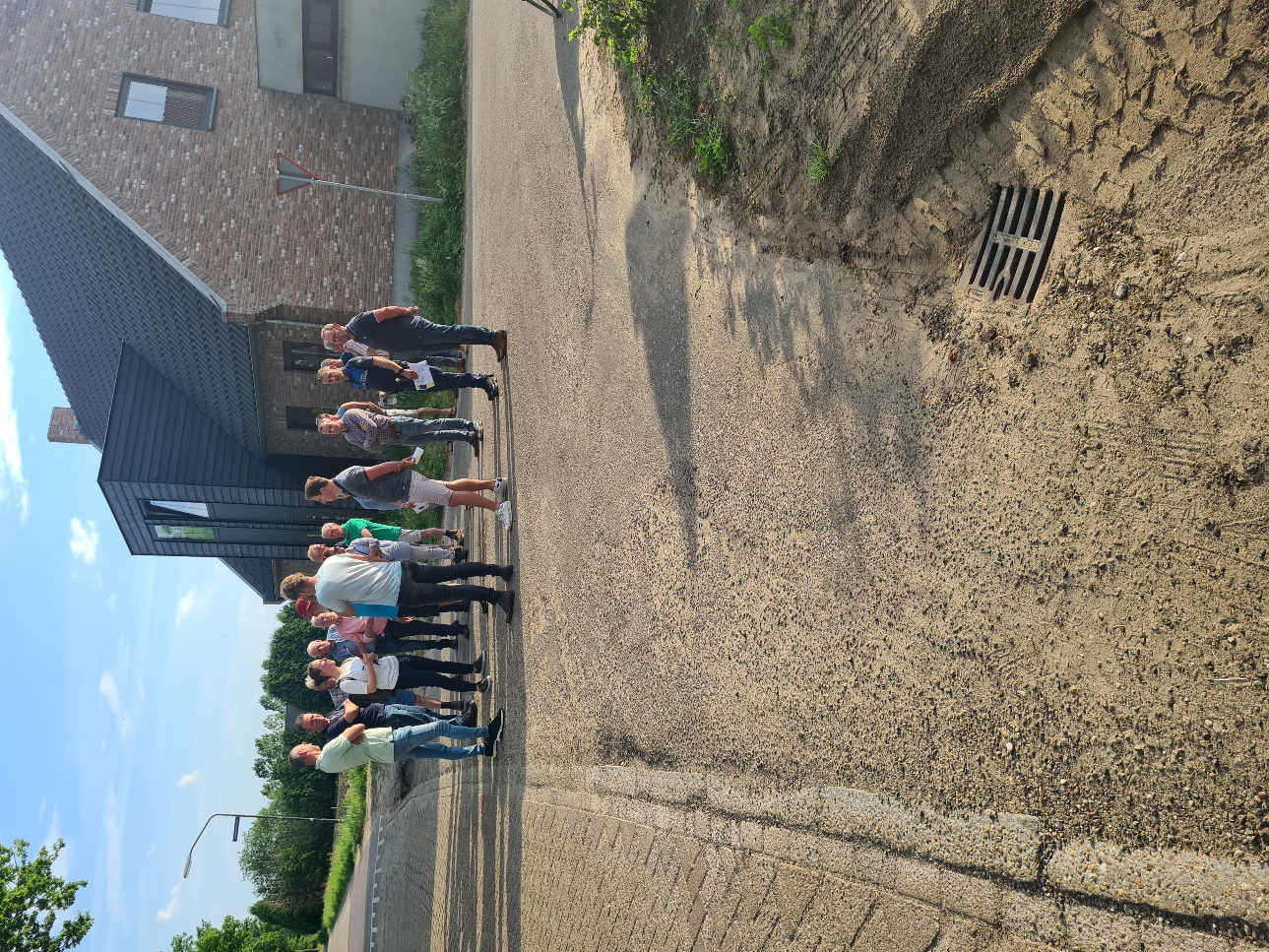 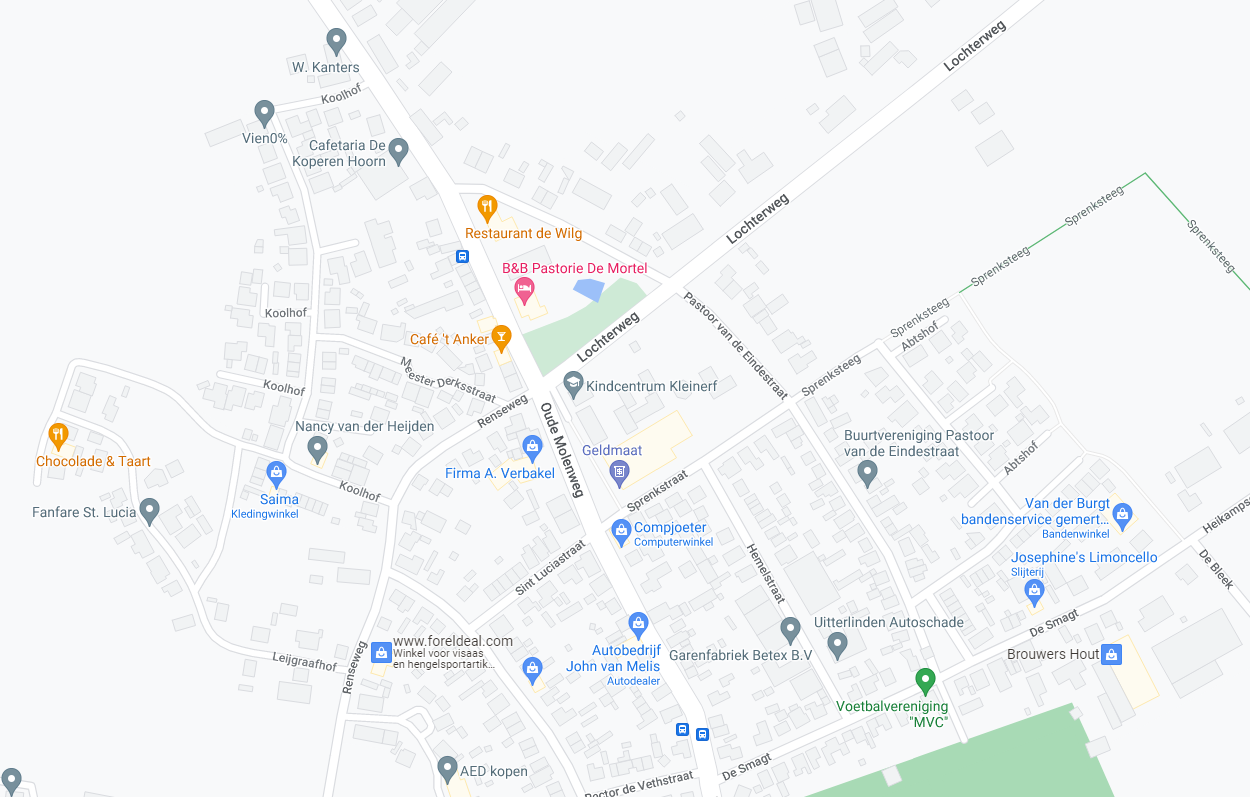 6. Bakelseweg (verkeer)
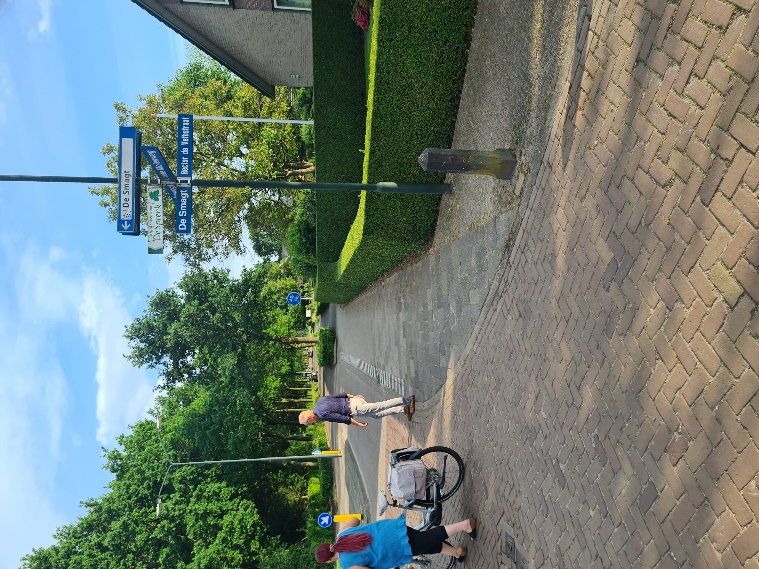 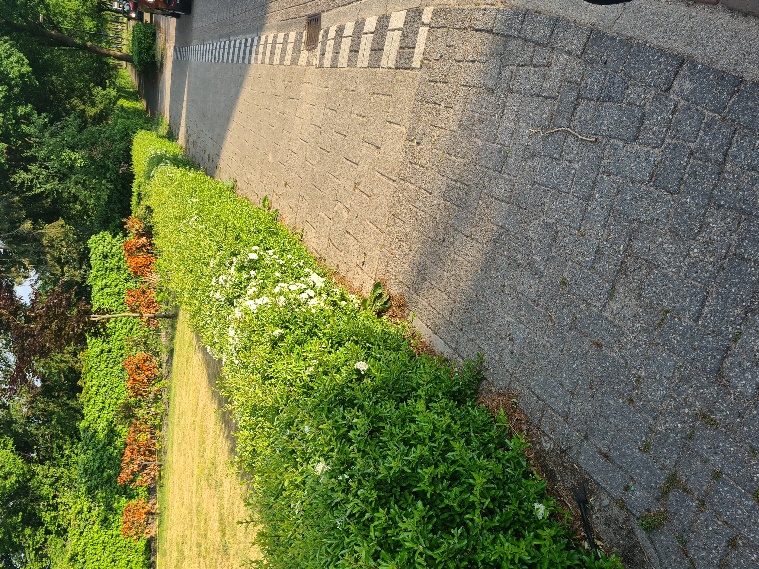 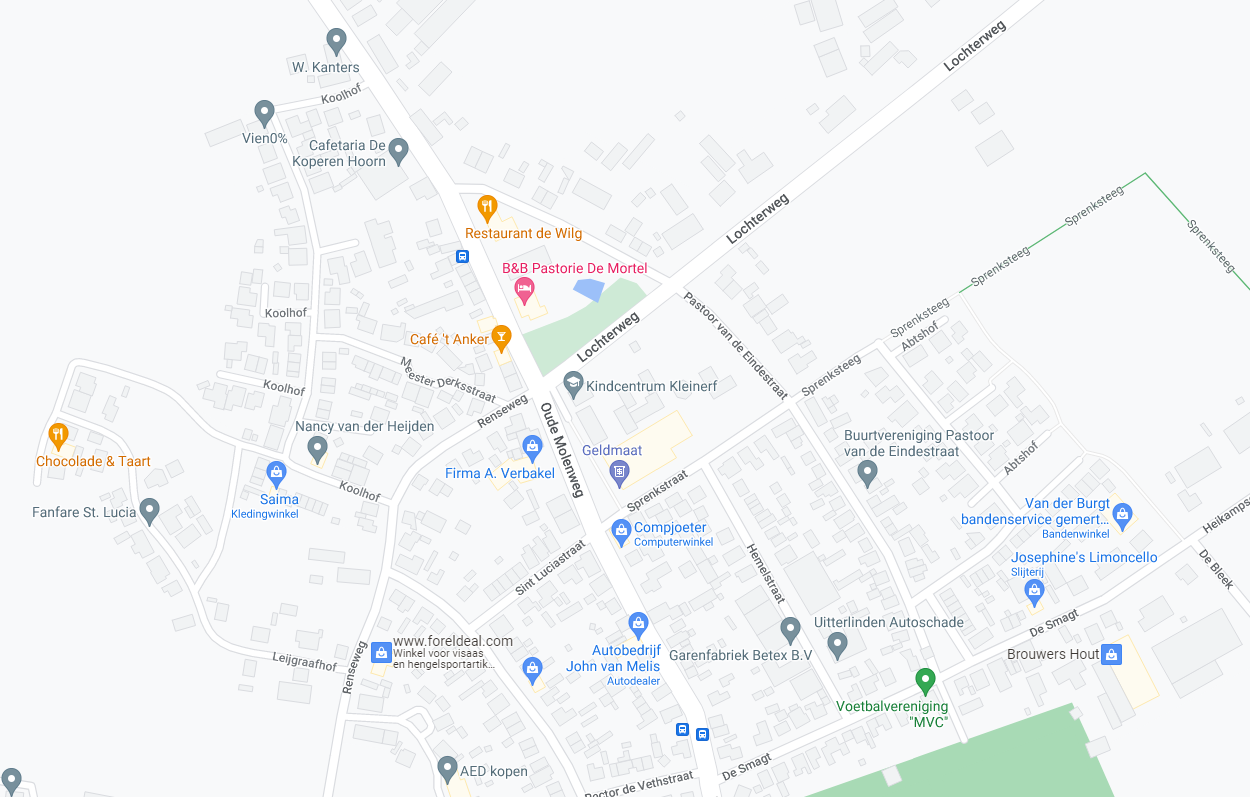 7. Heikampsew. (verkeer)
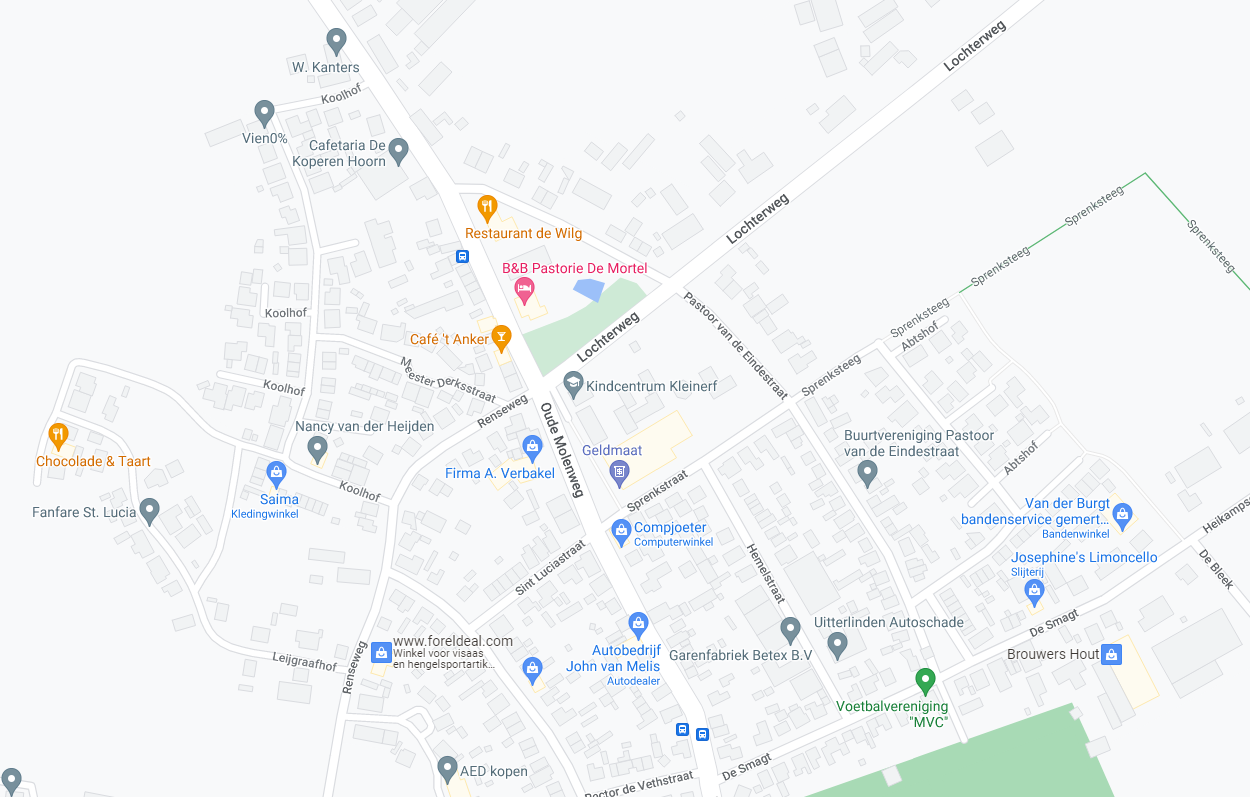 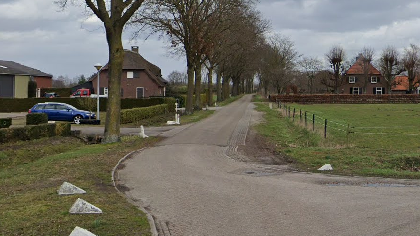 8. Sprenksteeg (onderhoud)
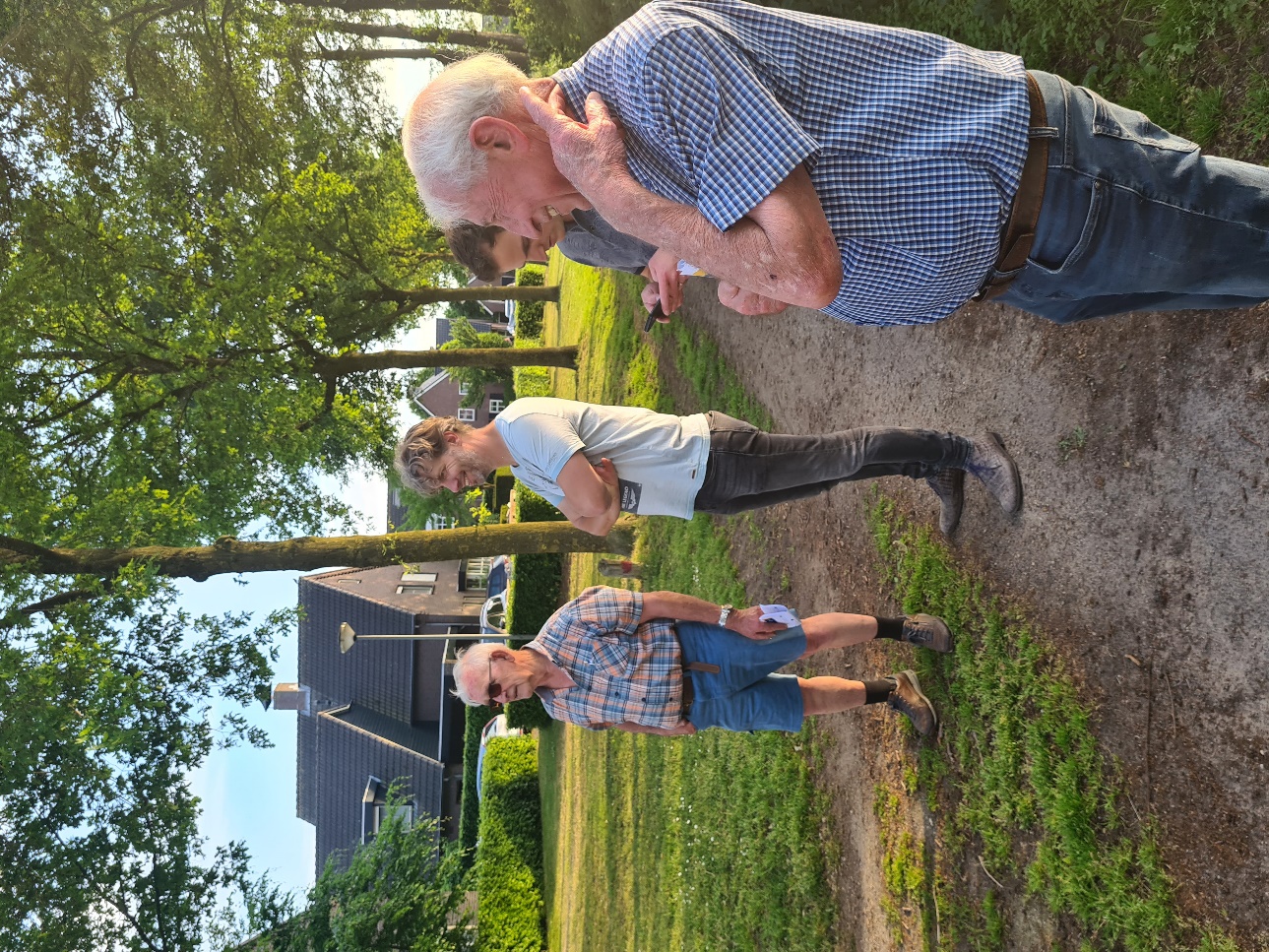 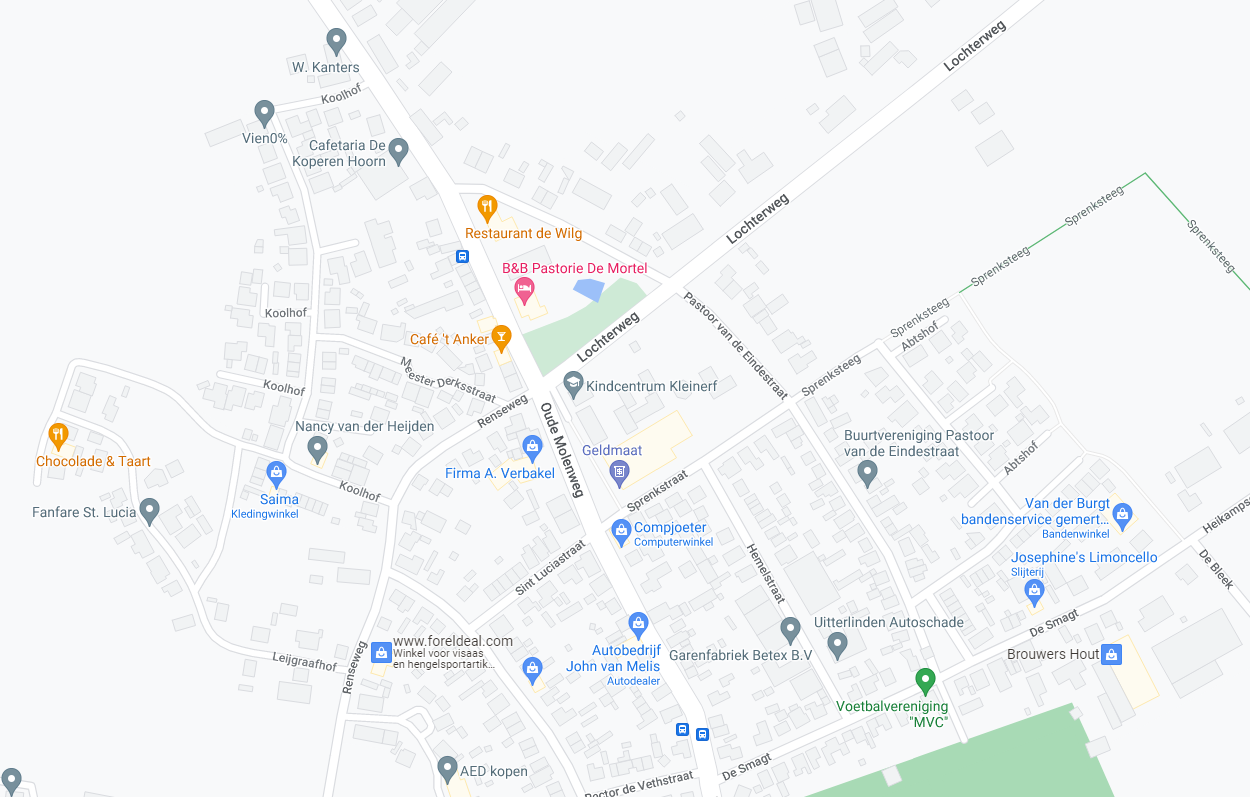 9. Past.v.d.Eindestraat (onderhoud/verkeer)
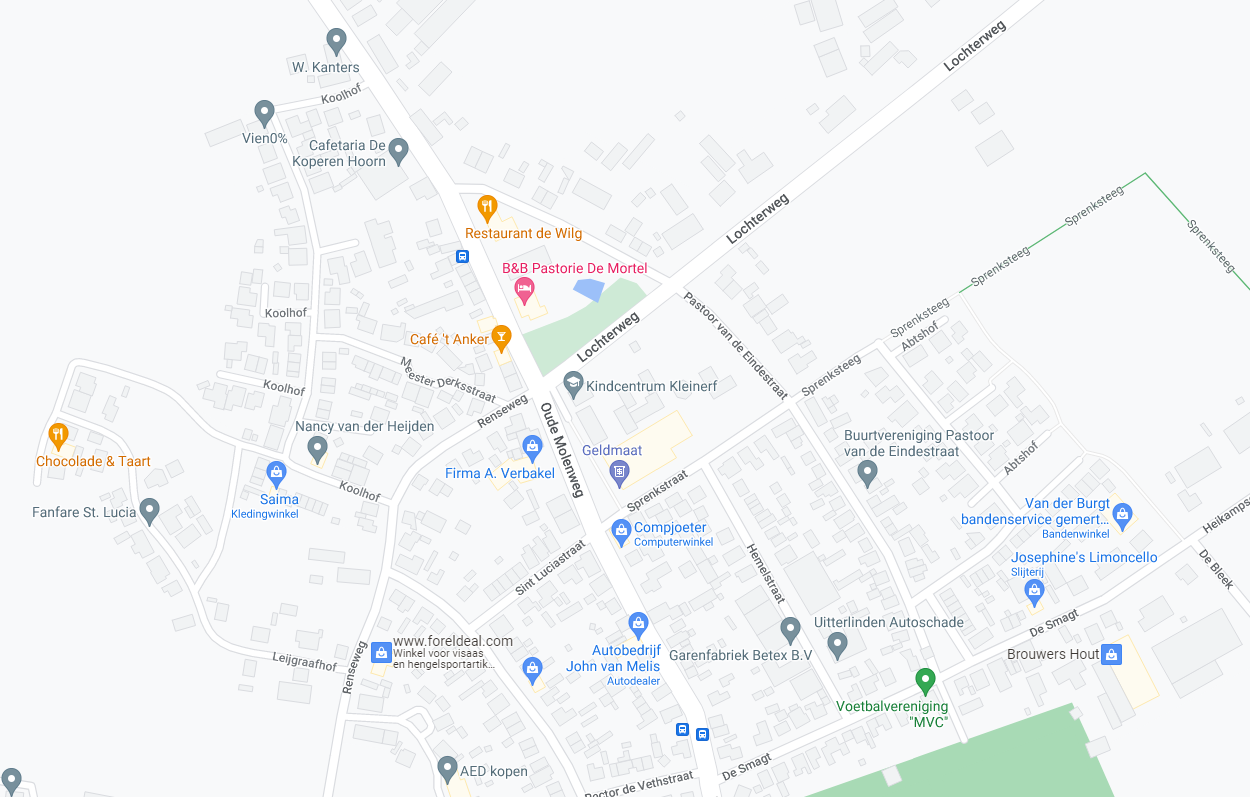 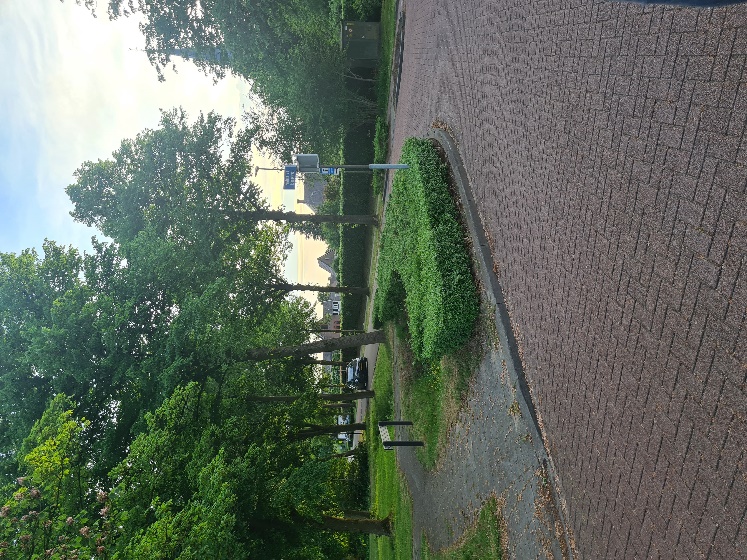 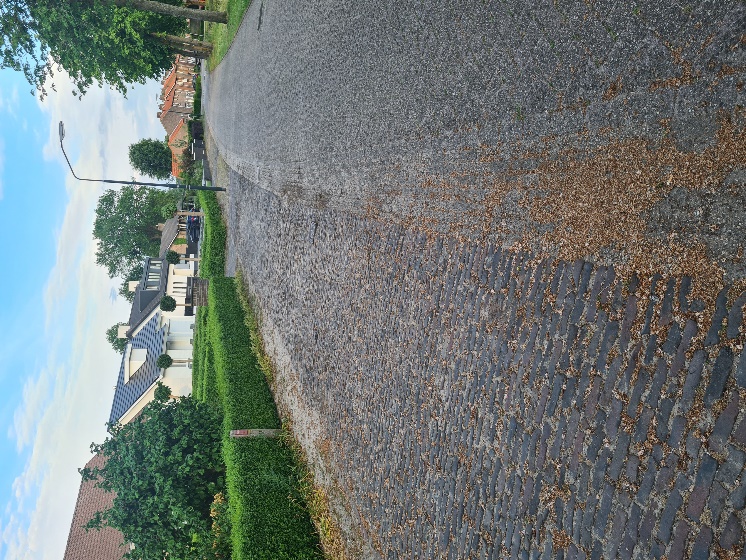